Registrul Agricol Național (RAN)
Prezentare Corelare cadastrală
Corelare cadastrală
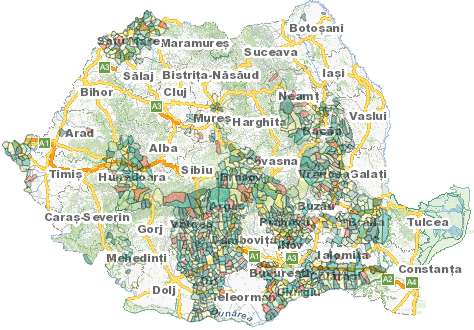 Corelare cadastrală
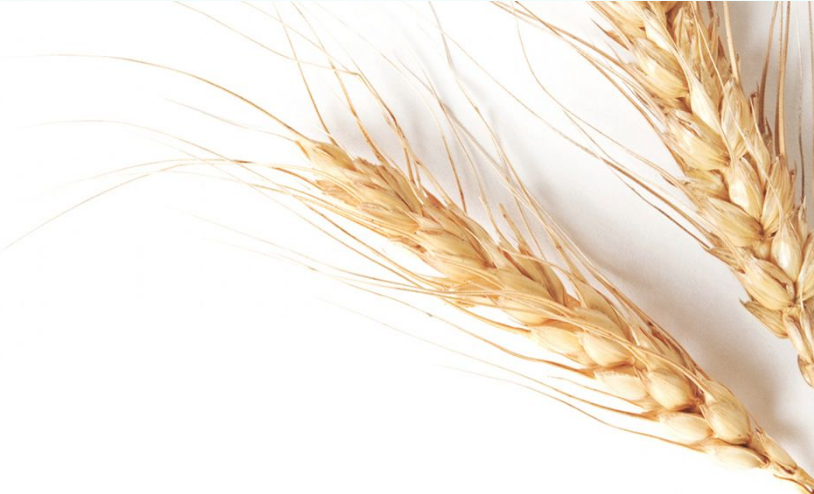 Ce reprezintă procesul de corelare cadastrală?
Tipuri de utilizatori
Corelare la nivel de declarație
Corelare la nivel de UAT
Corelare la nivel de CNP/CUI/NIF
Administrare praguri de evaluare a regulilor de corelare
Vizualizare indicatori de corelare pe harta statistică
Ce reprezintă procesul de corelare cadastrală?
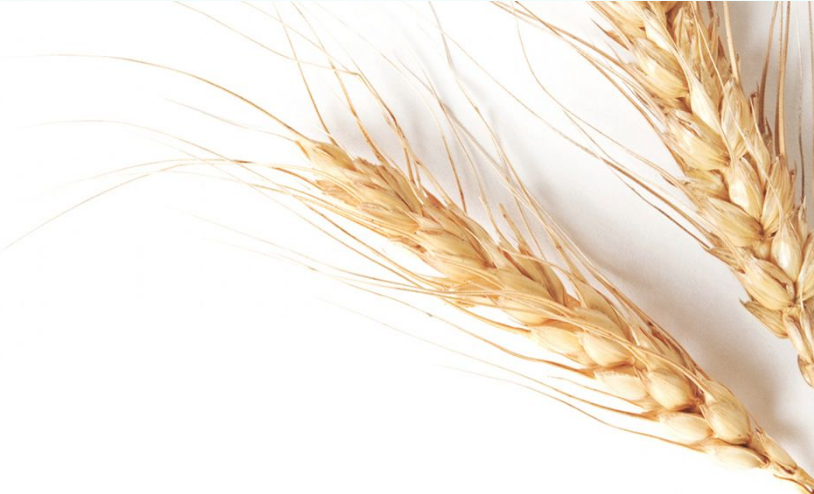 2. Tipuri de utilizatori
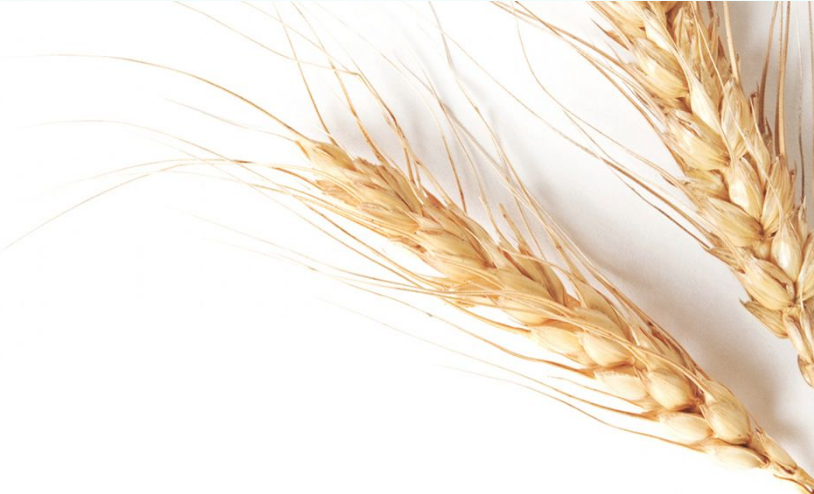 Utilizatorul “Operator RAN corelare” selectează județul, UAT-ul și anul pentru care dorește să pornească procesul de corelare și accesează butonul:
Utilizatorul “Operator UAT corelare” selectează anul pentru care dorește să pornească procesul de corelare și accesează butonul:
3. Corelare la nivel de declarație – declanșare
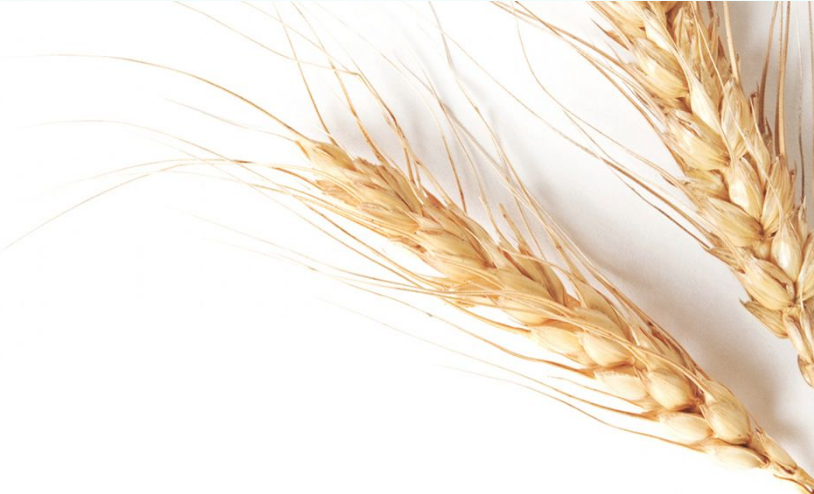 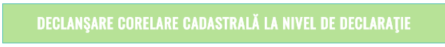 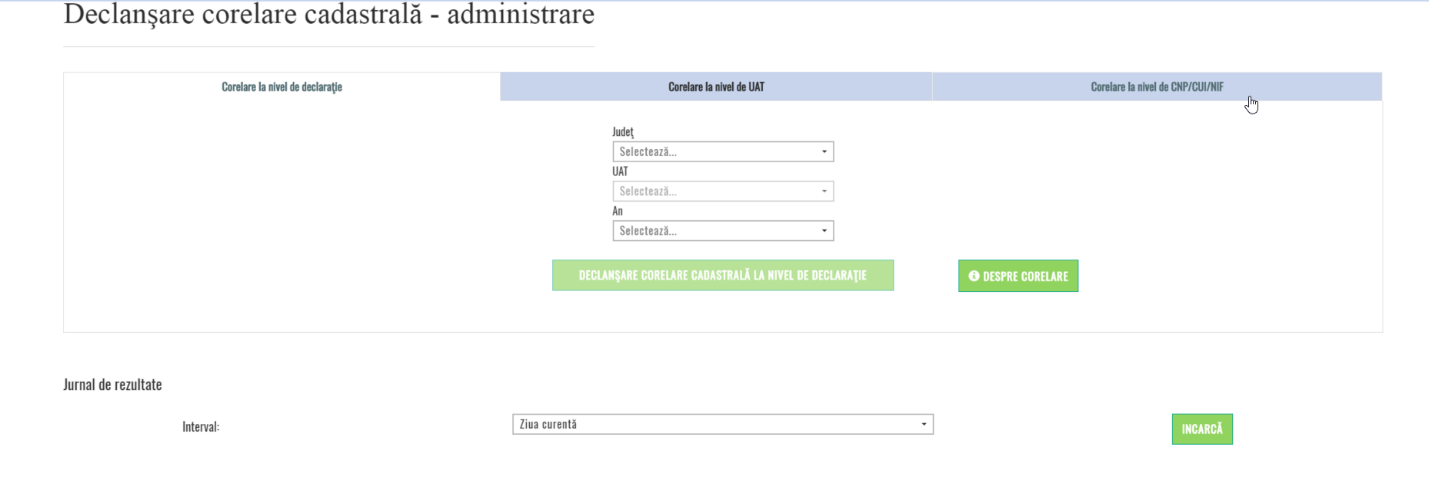 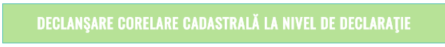 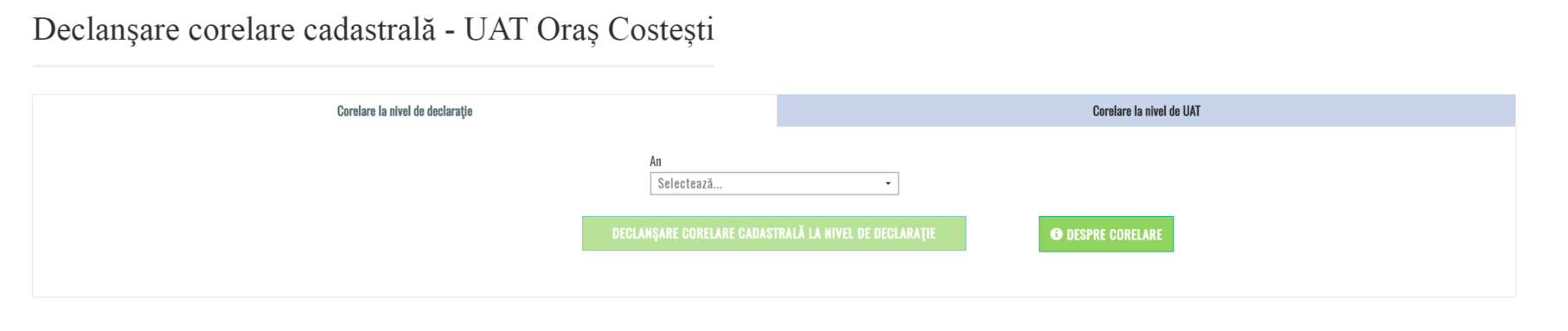 Utilizatorul consultă stadiul procesului de corelare în jurnalul de rezultate.
Procesele de corelare la nivel de declarație pornite manual la comanda utilizatorului sunt cele care au tipul „UAT_DECLARATII” în jurnalul de rezultate.
Procesele de corelare la nivel de declarație pornite automat sunt marcate cu tipul “DECLARATIE”.
Procesele de corelare încă nefinalizate sunt afișate cu starea „Pornit”;
La finalizarea cu succes a procesului de corelare, acesta este afișat cu starea „Finalizat”;
Dacă procesul de corelare nu se finalizează cu succes, acest lucru este semnalat prin starea „Eșuat” sau “Întrerupt”.
3. Corelare la nivel de declarație – declanșare
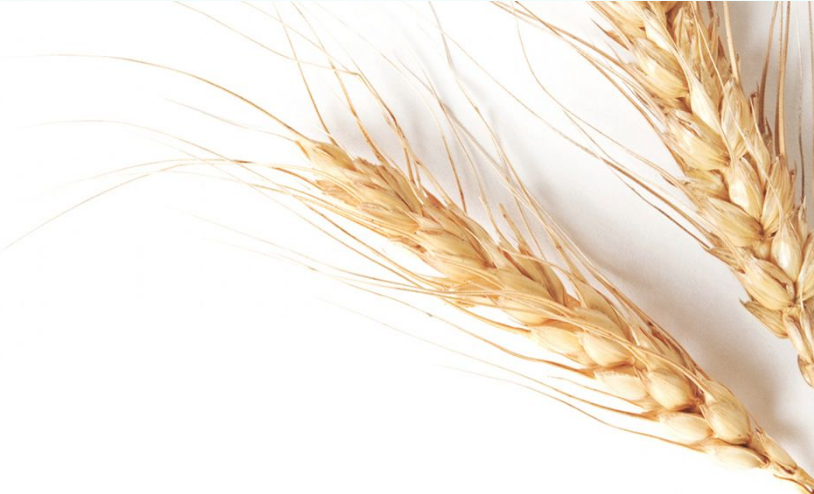 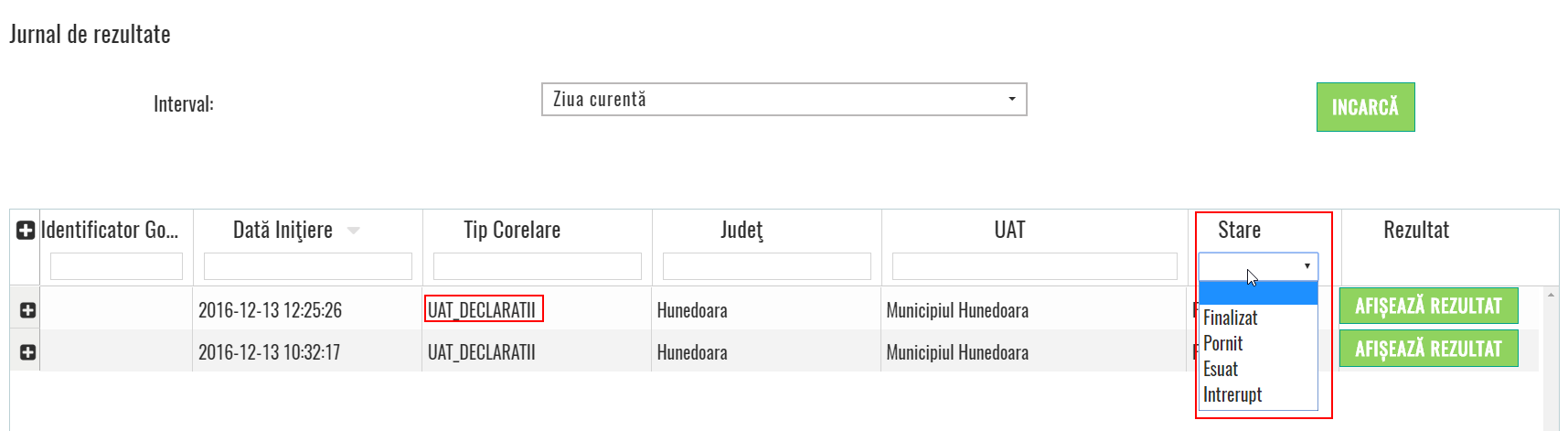 Pentru a vizualiza rezultatele procesului de corelare, utilizatorul accesează opțiunea “Afiseaza rezultat” pe o declarație pentru care corelarea s-a finalizat cu succes (sau pentru toate).
3. Corelare la nivel de declarație – vizualizare rezultate
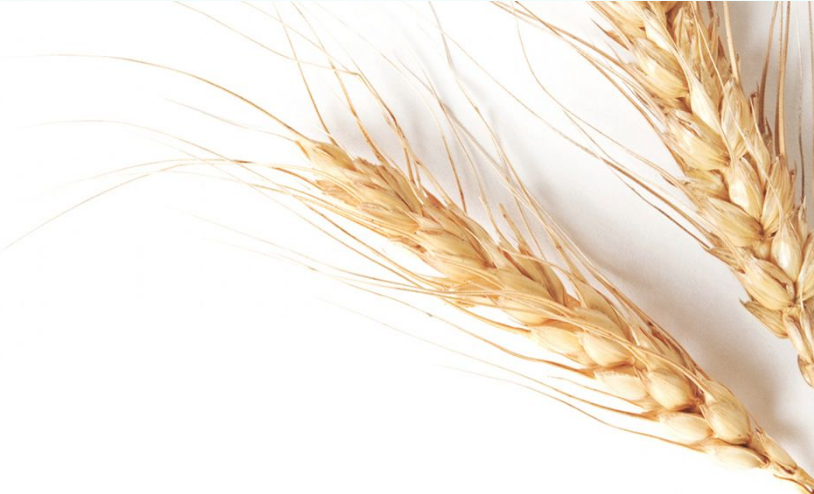 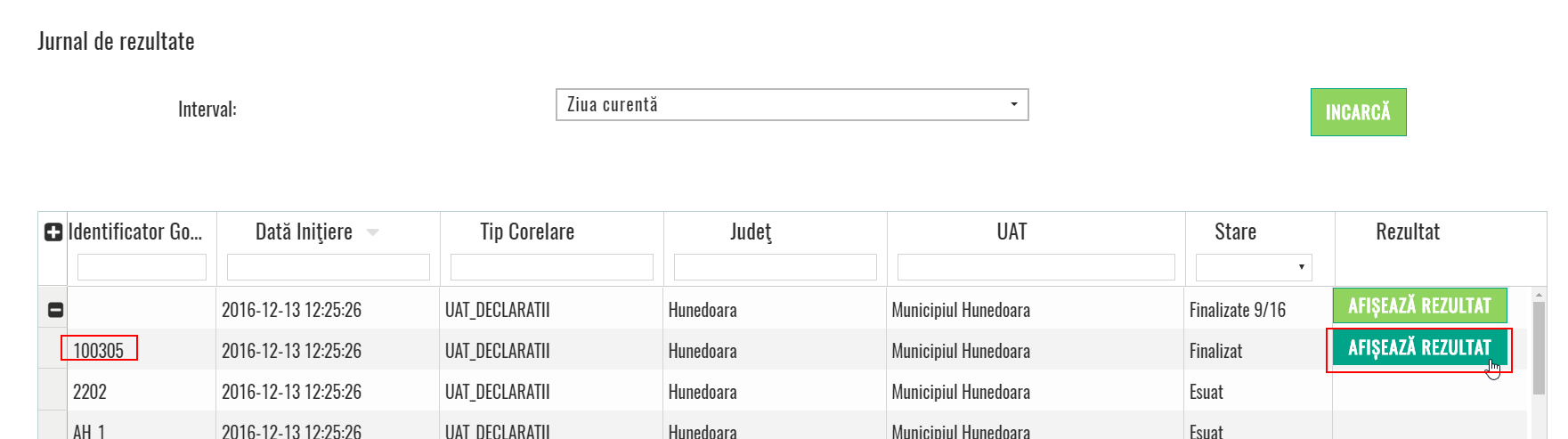 La accesarea opțiunii “Afiseaza rezultat” se deschide tabelul care conține procentele de corelare calculate de sistem pentru regulile de corelare la nivel de declarație (pentru declarația selectată – sau pentru toate declarațiile din cadrul UAT)
3. Corelare la nivel de declarație – vizualizare rezultate
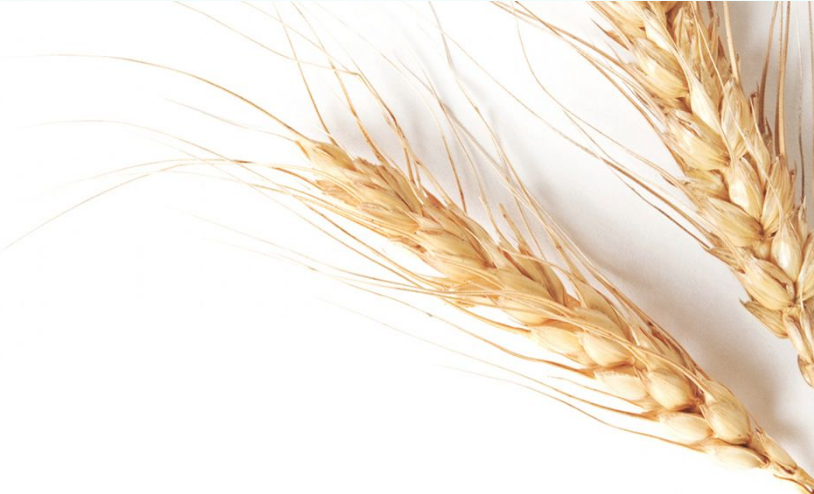 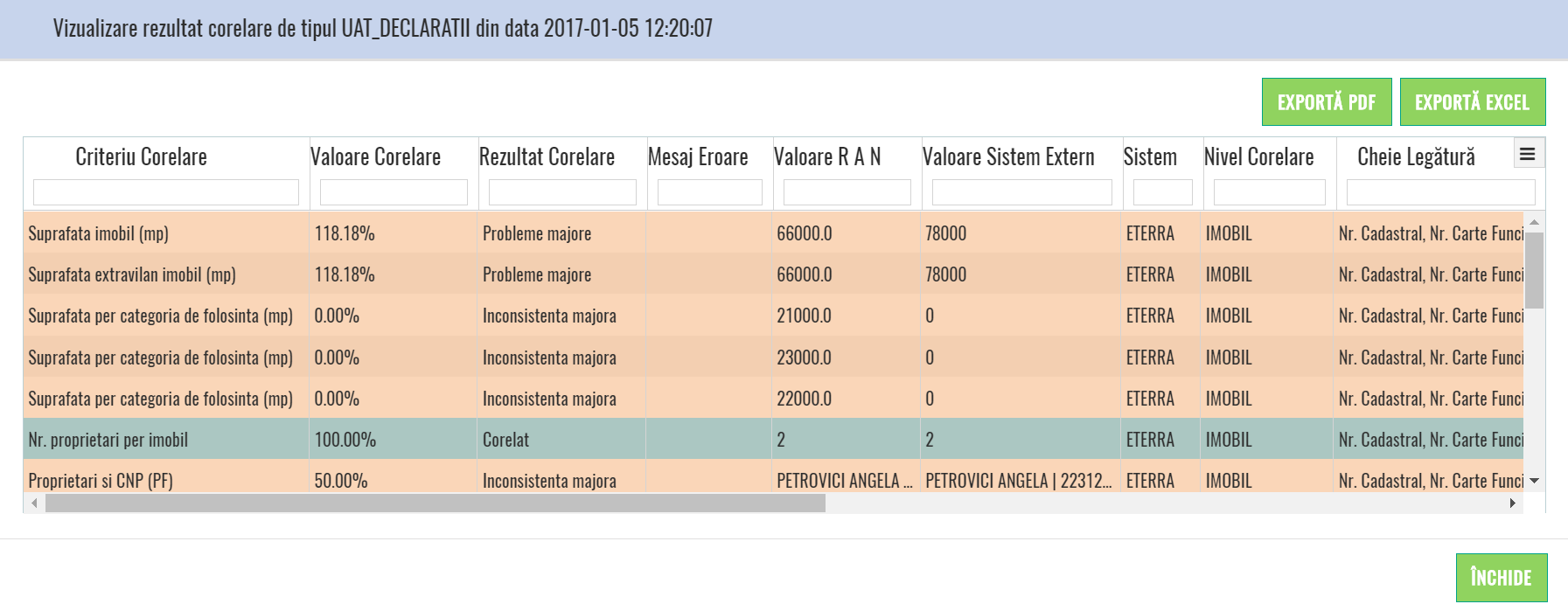 Utilizatorul “Operator RAN corelare” selectează județul, UAT-ul și anul pentru care dorește să pornească procesul de corelare și accesează butonul:
Utilizatorul “Operator UAT corelare” selectează anul pentru care dorește să pornească procesul de corelare și accesează butonul:
4. Corelare la nivel de UAT– declanșare
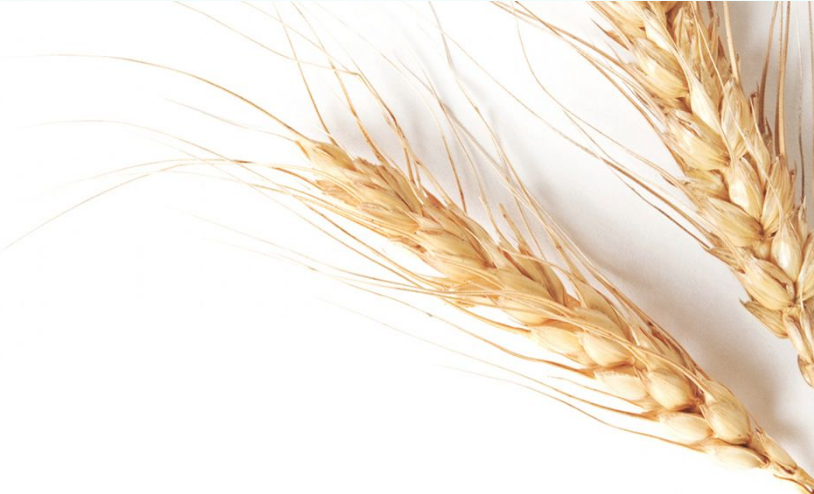 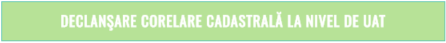 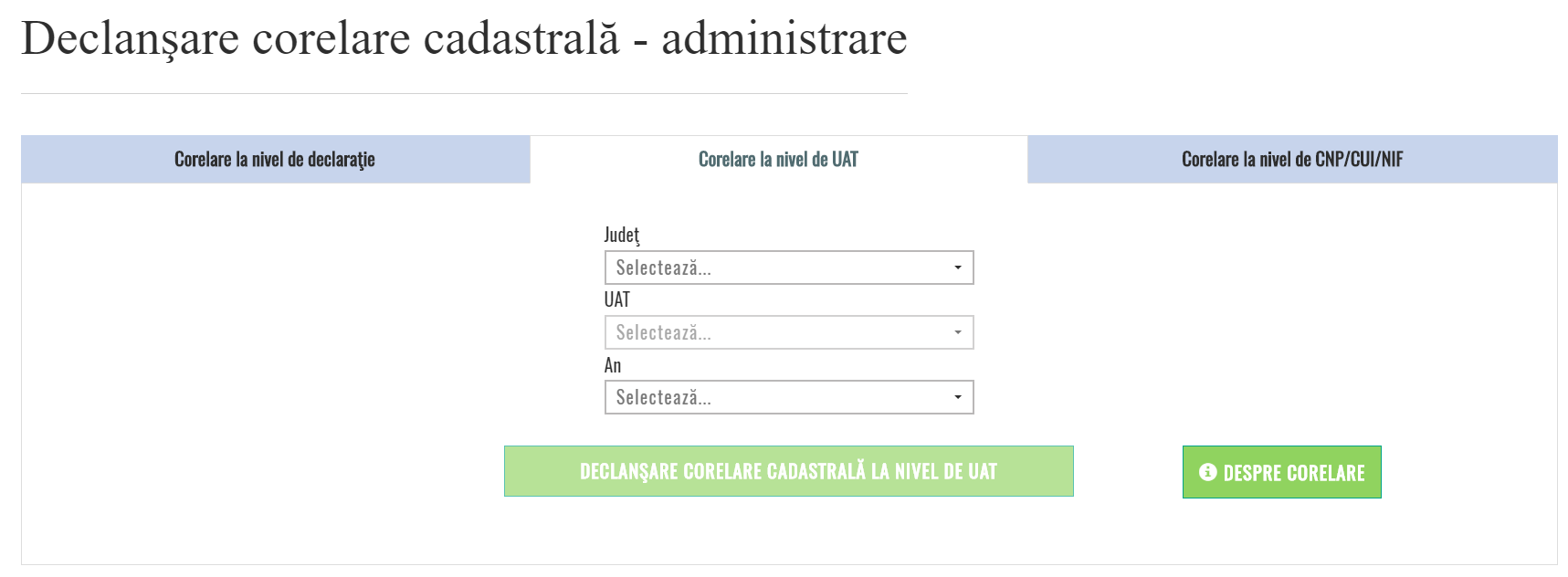 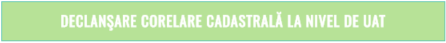 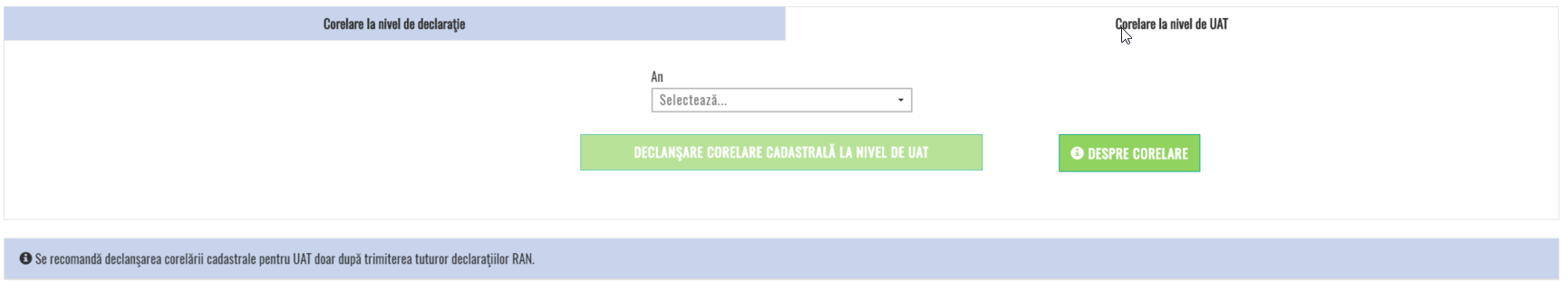 Utilizatorul consultă stadiul procesului de corelare în jurnalul de rezultate.
Procesele de corelare la nivel de UAT sunt cele care au tipul „UAT” în jurnalul de rezultate.
4. Corelare la nivel de UAT– declanșare
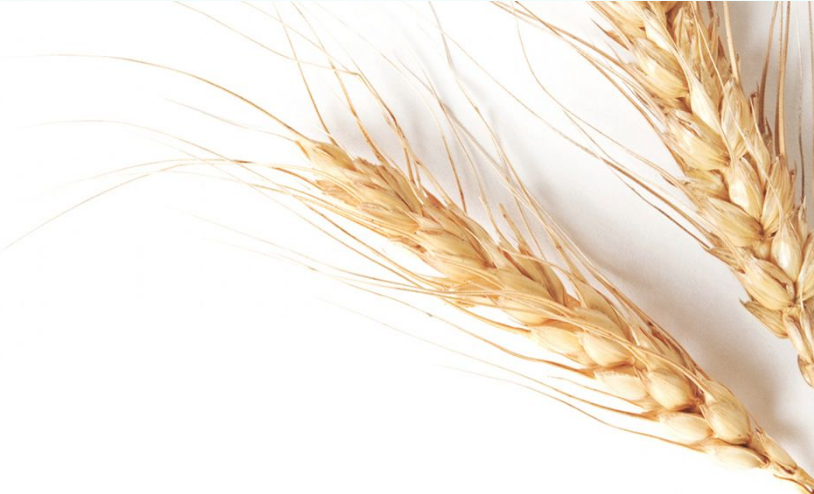 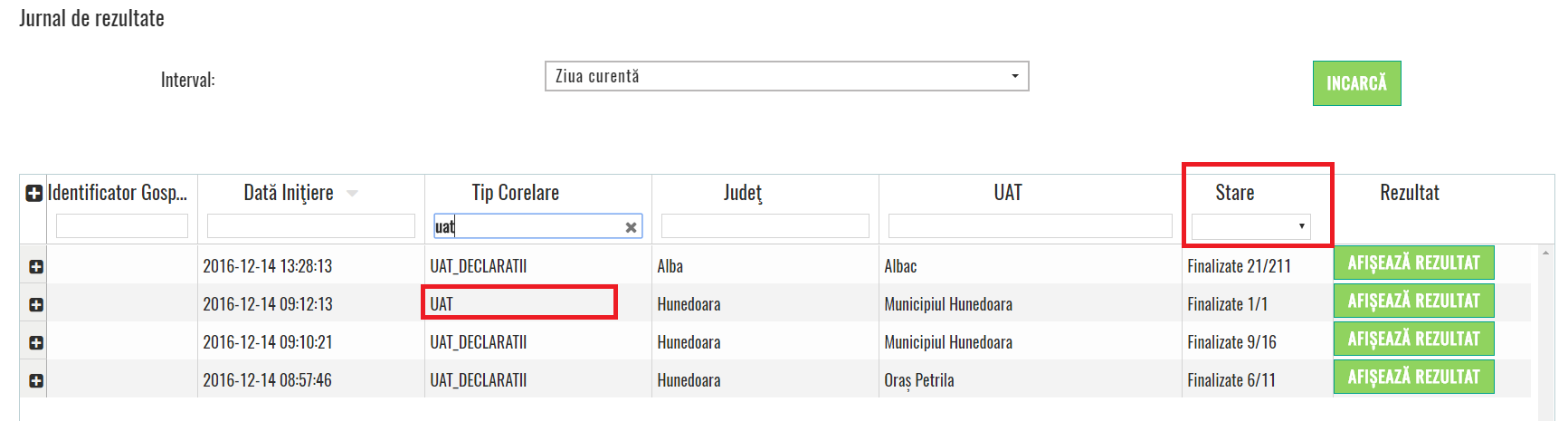 Pentru a vizualiza rezultatele corelării la nivel de UAT, utilizatorul accesează opțiunea “Acceseaza rezultat” pentru procesul de corelare la nivel de UAT, finalizat cu succes:
4. Corelare la nivel de UAT– vizualizare rezultate
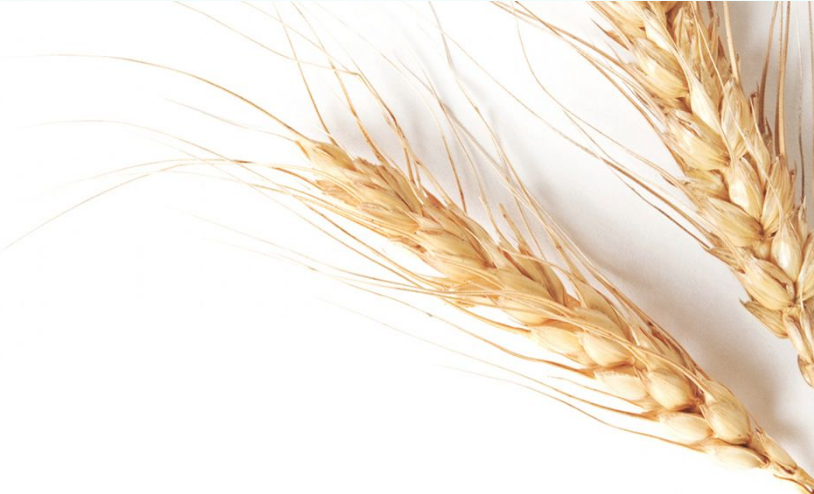 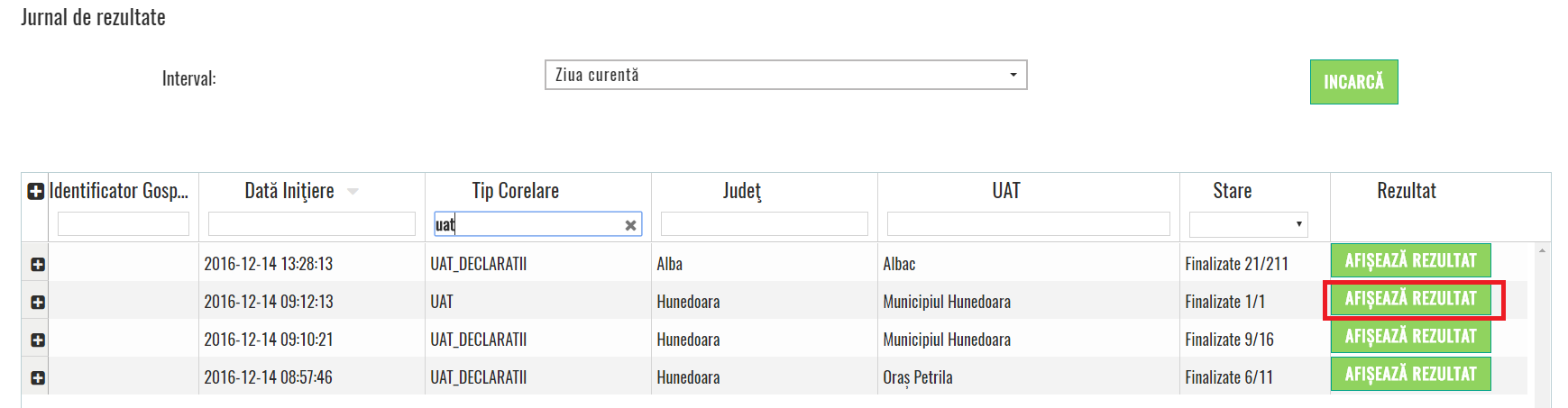 La accesarea opțiunii “Afiseaza rezultat” se deschide tabelul care conține procentele de corelare calculate de sistem pentru regulile de corelare la nivel de UAT.
4. Corelare la nivel de UAT– vizualizare rezultate
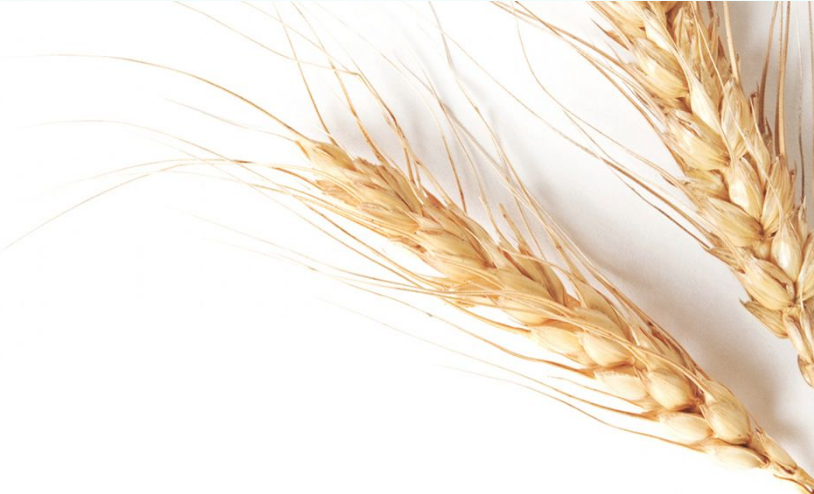 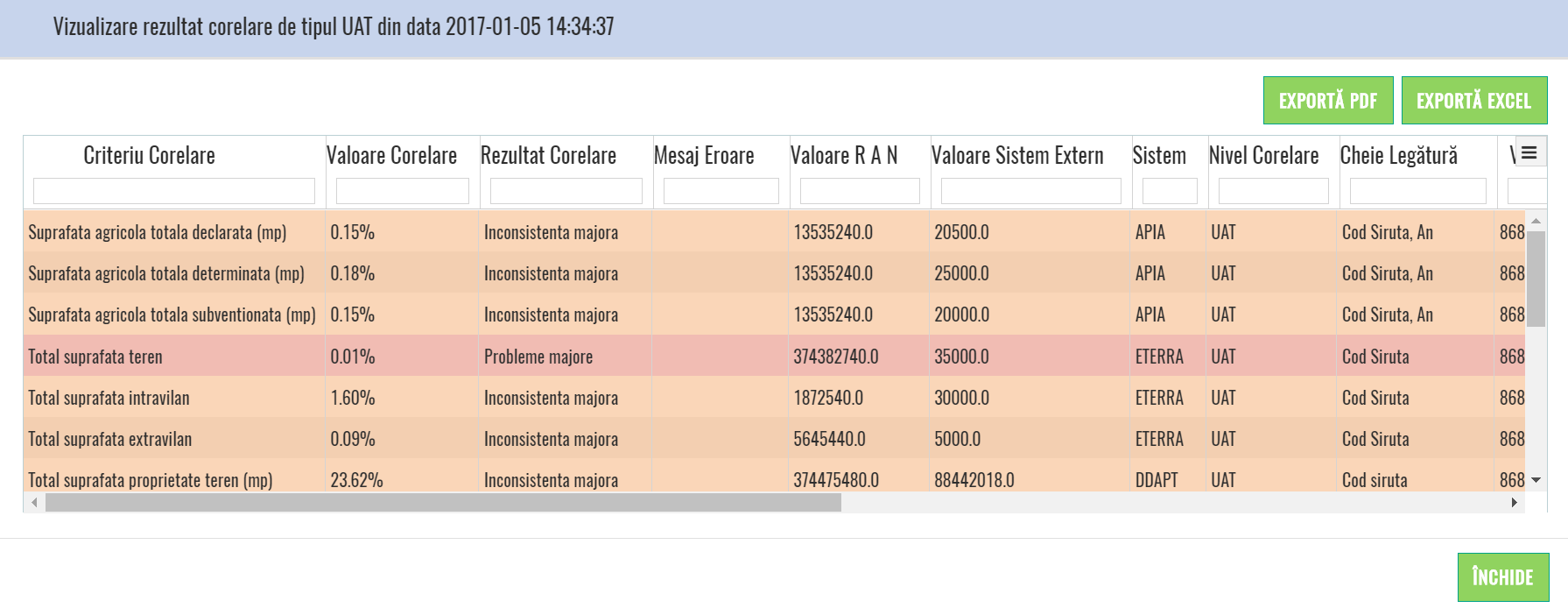 Utilizatorul “Operator RAN corelare” introduce un CNP, CUI sau NIF și selectează anul pentru care dorește să pornească procesul de corelare, după care accesează butonul:
5. Corelare la nivel de CNP/CUI/NIF – declanșare
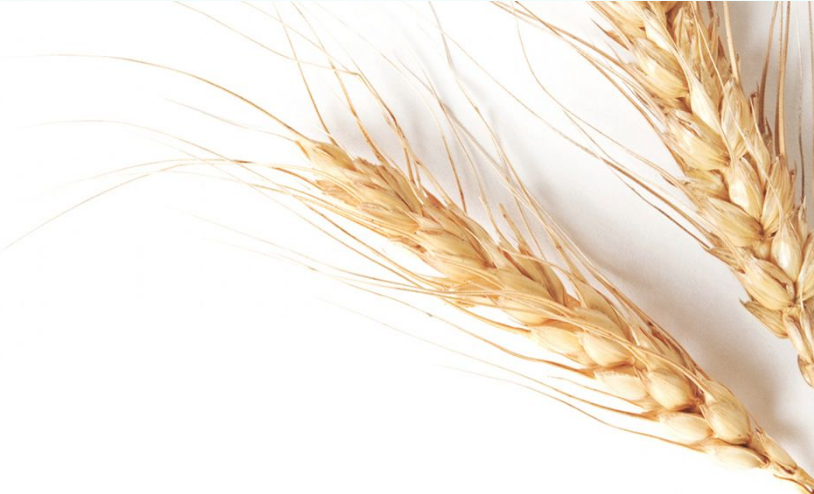 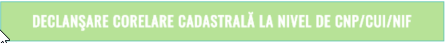 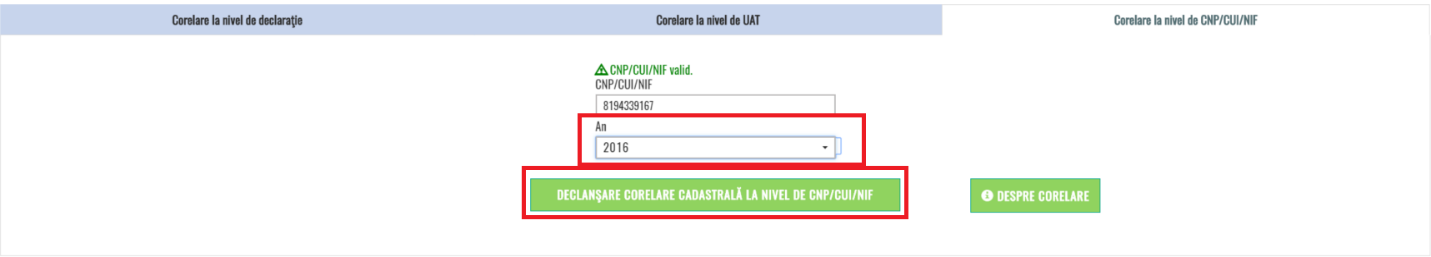 Utilizatorul consultă stadiul procesului de corelare în jurnalul de rezultate.
Procesele de corelare la nivel de CNP/CUI sunt cele care au tipul „CNP”sau “CUI” în jurnalul de rezultate.
5. Corelare la nivel de CNP/CUI/NIF – declanșare
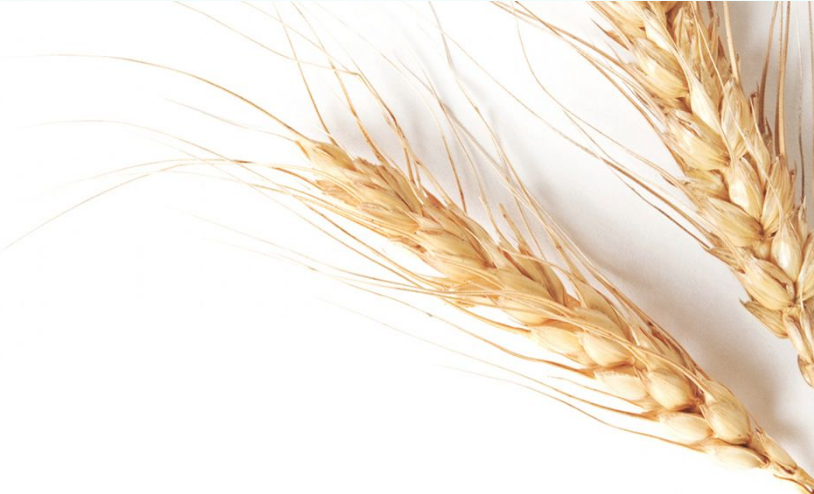 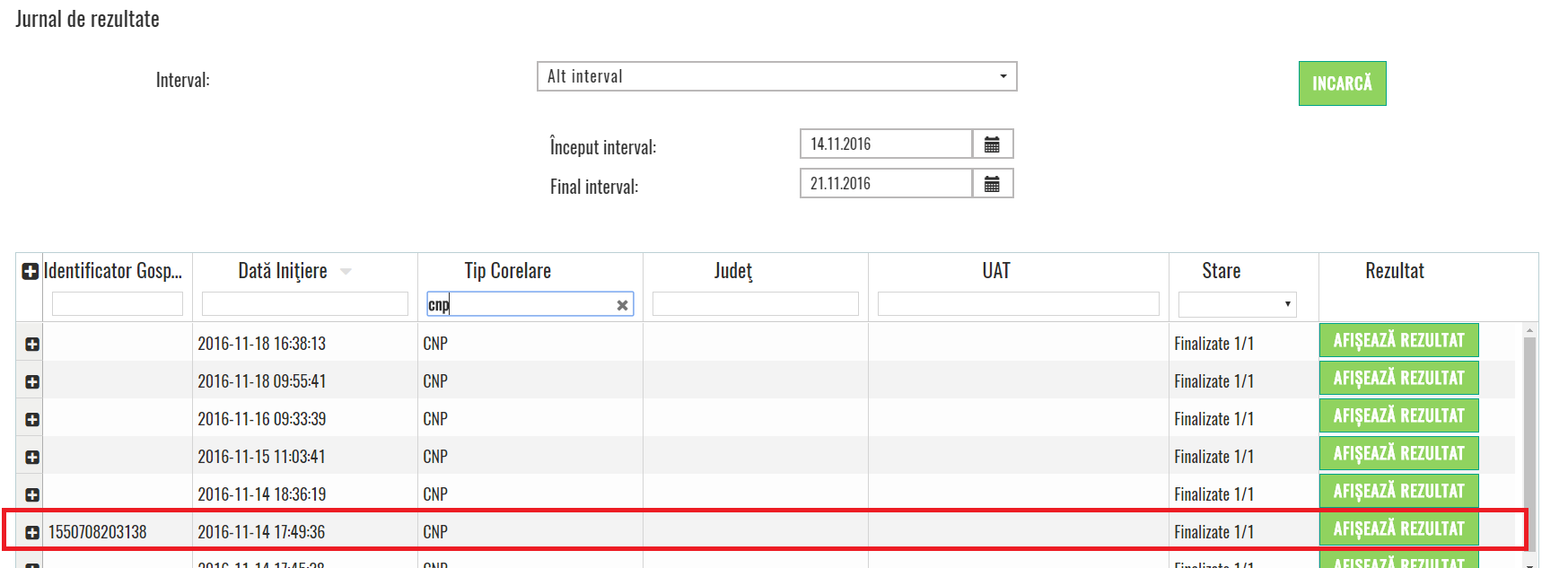 Pentru a vizualiza rezultatele corelării la nivel de CNP/CUI/NIF, utilizatorul accesează opțiunea “Acceseaza rezultat” pentru procesul de corelare finalizat cu succes:
5. Corelare la nivel de CNP/CUI/NIF – vizualizare rezultate
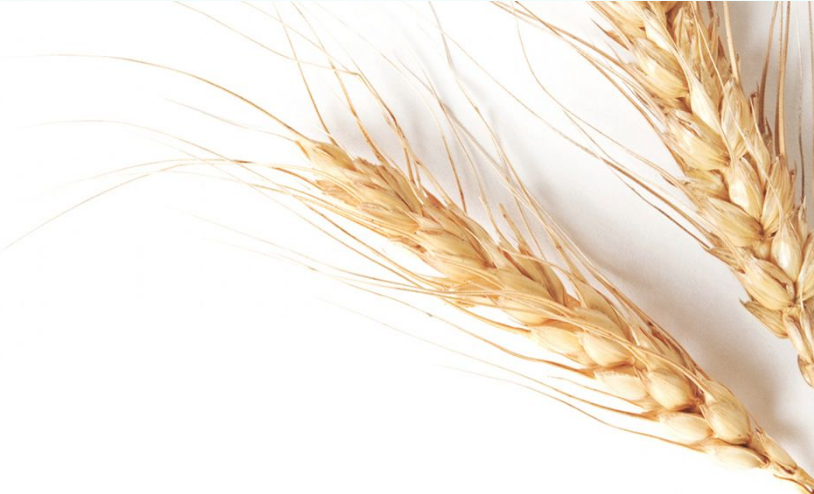 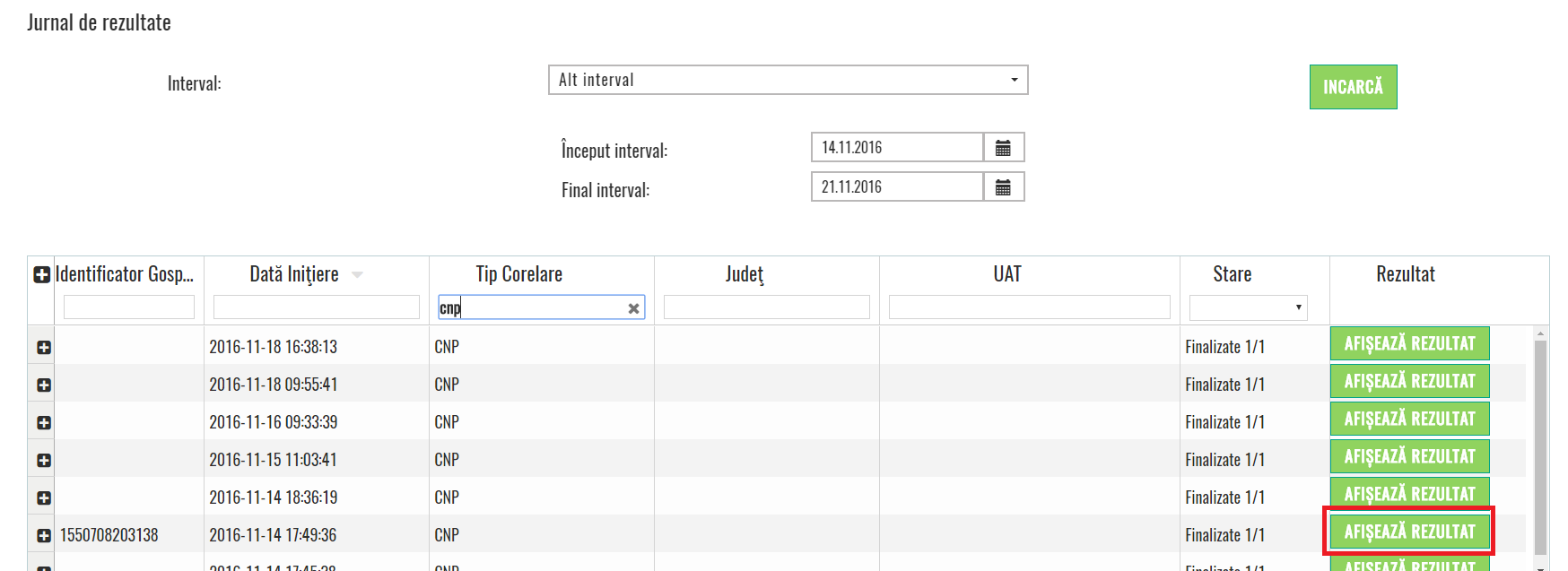 La accesarea opțiunii “Afiseaza rezultat” se deschide tabelul care conține procentele de corelare calculate de sistem pentru regulile de corelare la nivel de CNP/CUI/NIF.
5. Corelare la nivel de CNP/CUI/NIF – vizualizare rezultate
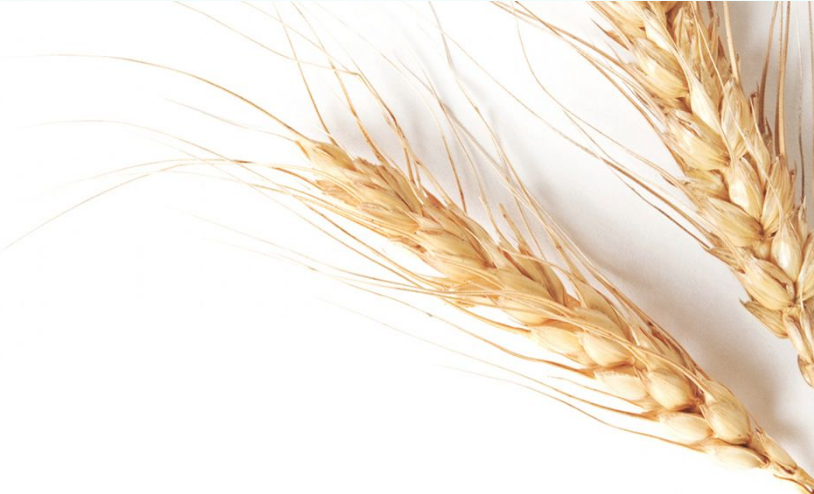 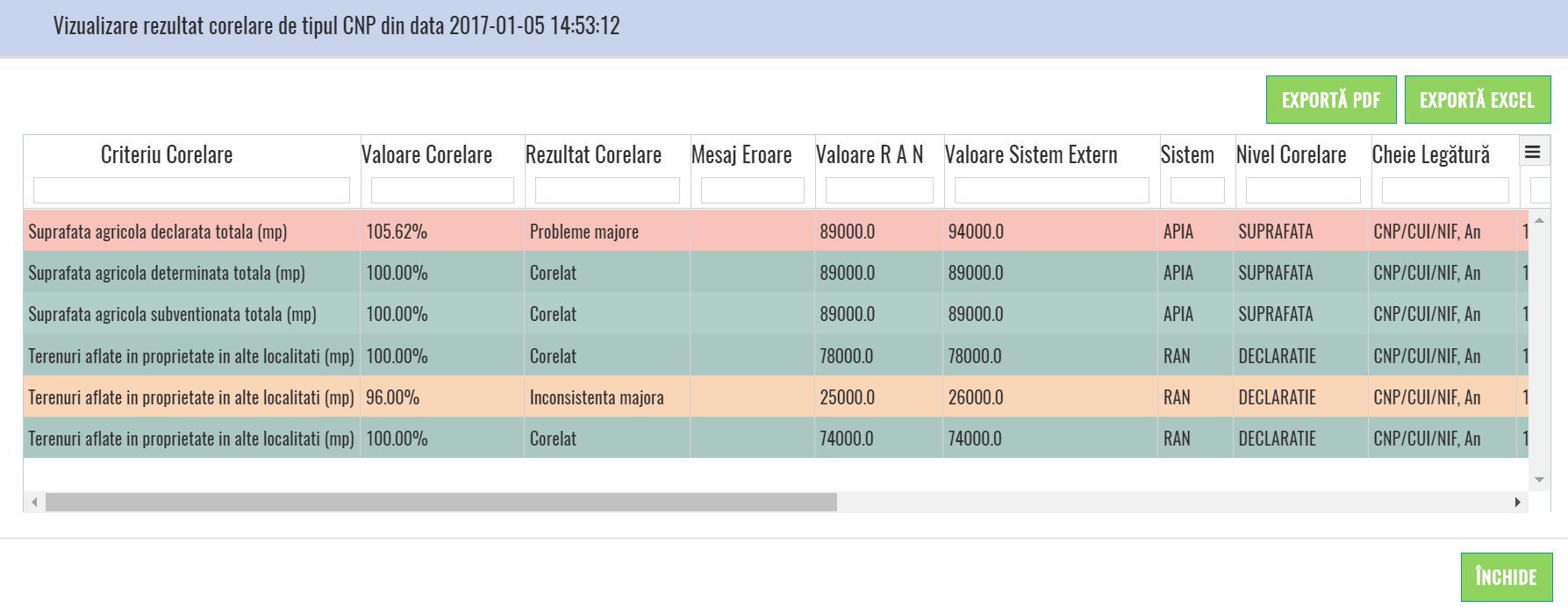 Prin interfața “Administrare praguri de evaluare pentru regulile de corelare”, utilizatorul “Administrator RAN corelare” are acces la toate regulile de corelare utilizate în corelare, în format tabelar.
6. Administrare praguri de evaluare a regulilor de corelare
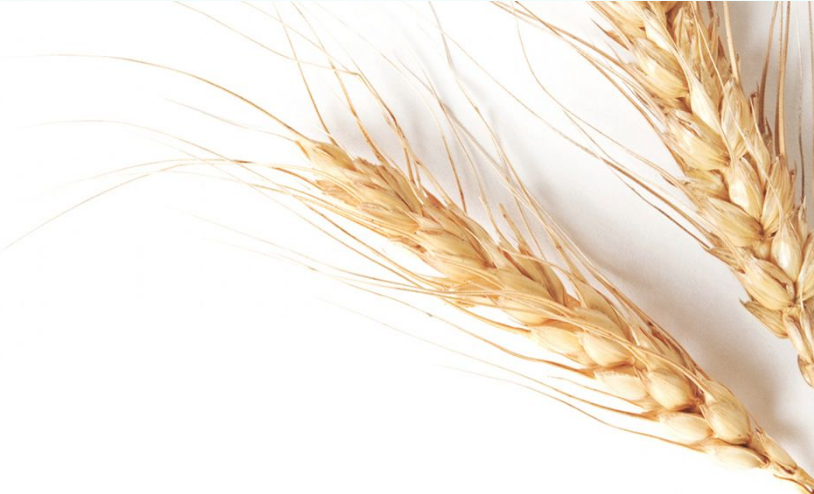 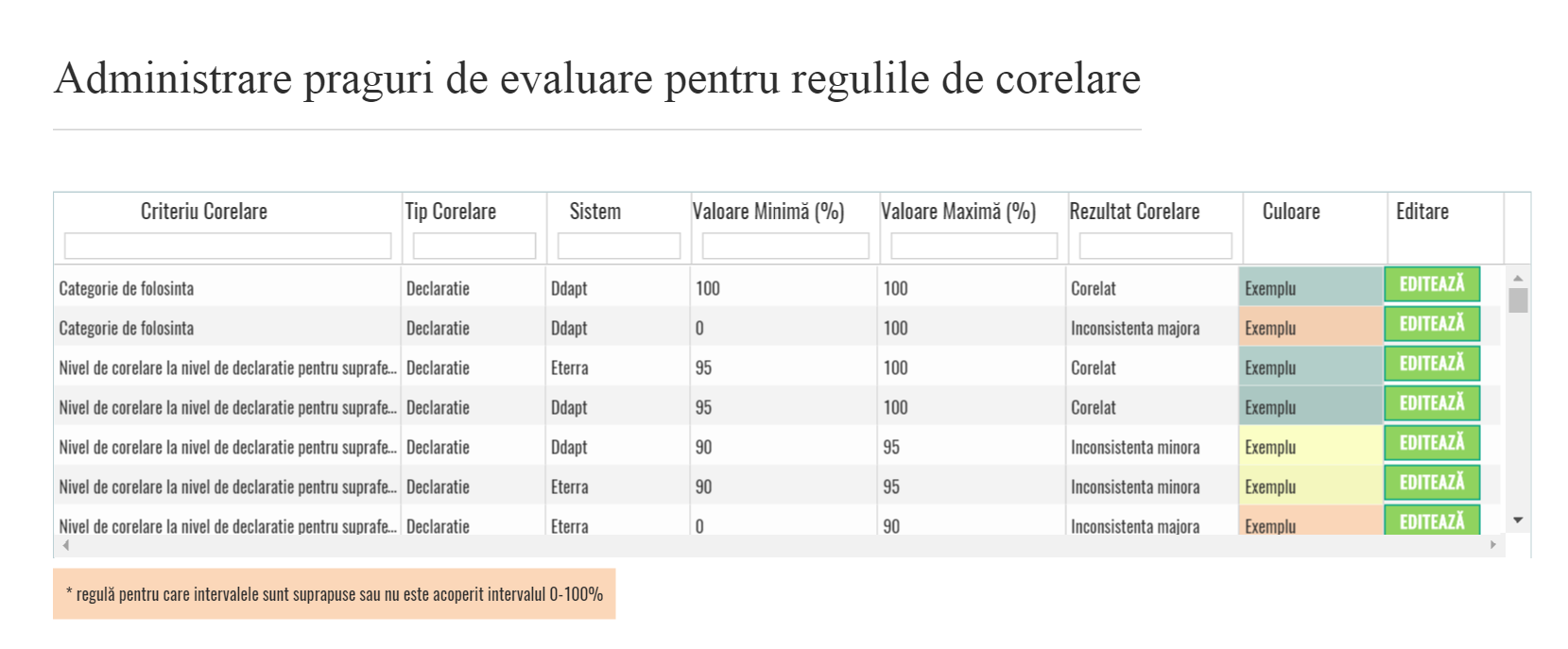 Utilizatorul “Administrator RAN corelare” are posibilitatea de a modifica următoarele praguri de evaluare a regulilor de corelare:

Valoarea minimă și maximă a procentului de corelare
Interpretarea text a rezultatului de corelare (Rezultat corelare)
Culoarea aferentă pragului de evaluare
6. Administrare praguri de evaluare a regulilor de corelare
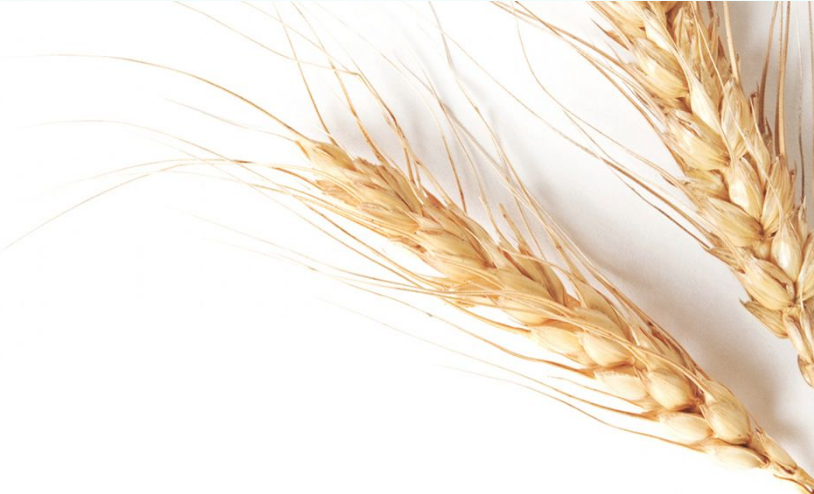 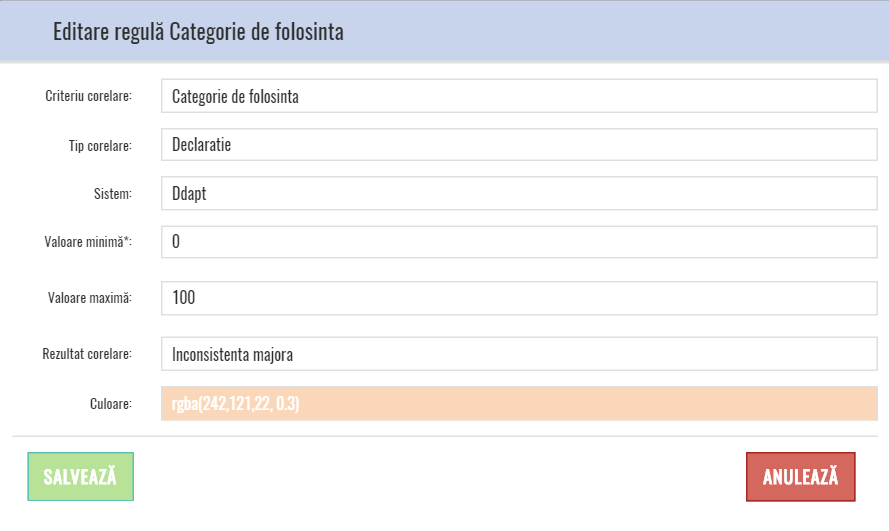 Utilizatorii neautentificați pot vizualiza indicatorii de corelare pe harta statistică disponibilă în portalul public RAN.
7. Vizualizare indicatori de corelare pe harta statistică
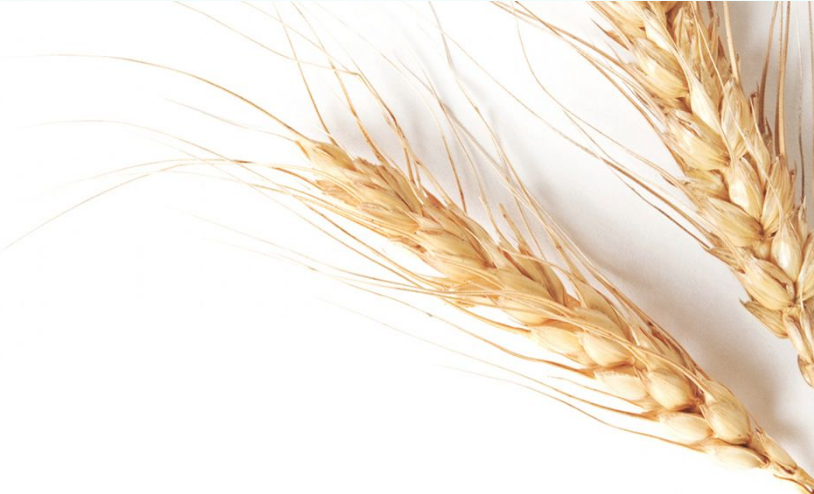 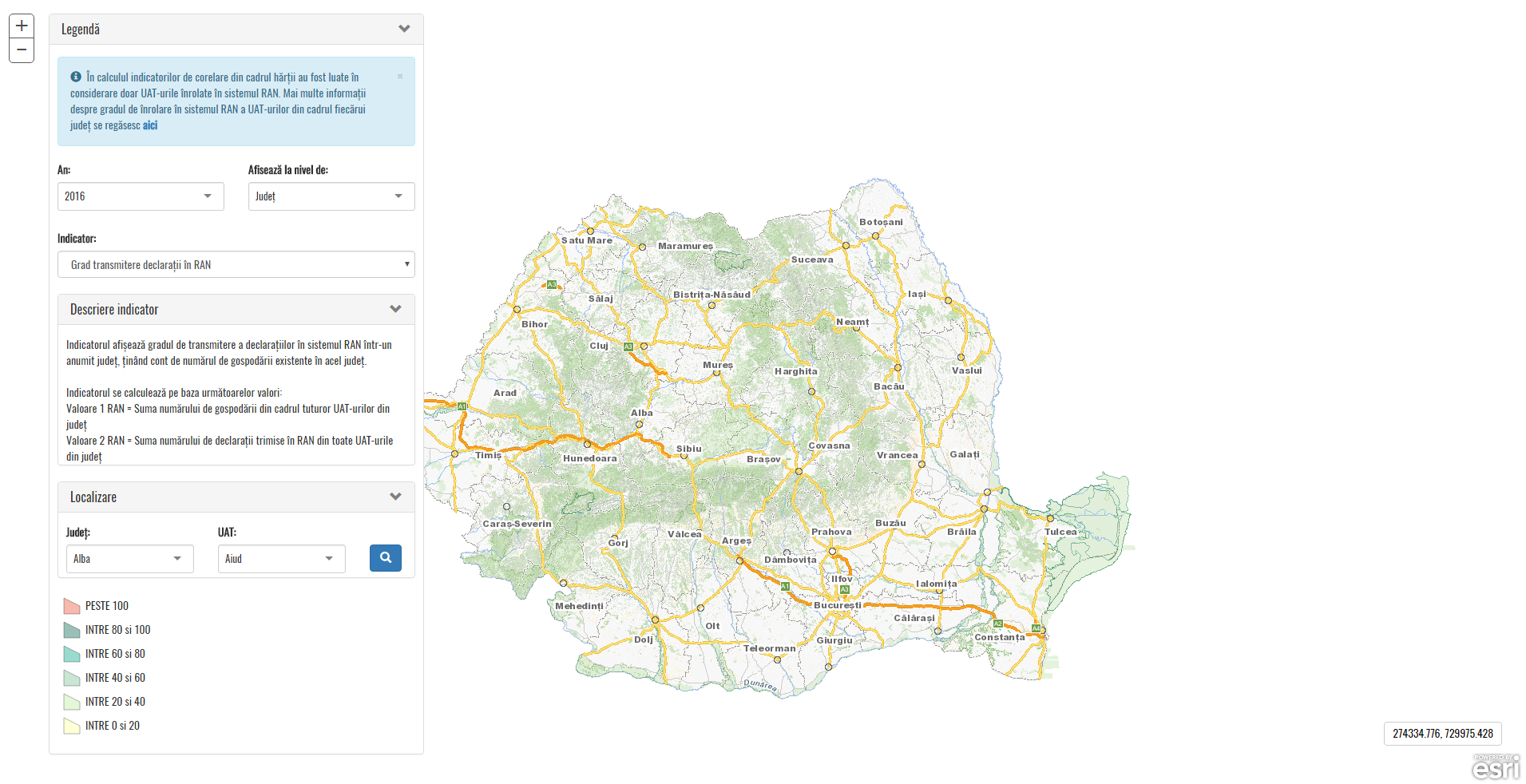 Utilizatorul selectează anul, nivelul de afișare (județ sau UAT) și indicatorul dorit. Harta se reactualizează și se colorează conform valorii indicatorului față de legendă.
7. Vizualizare indicatori de corelare pe harta statistică
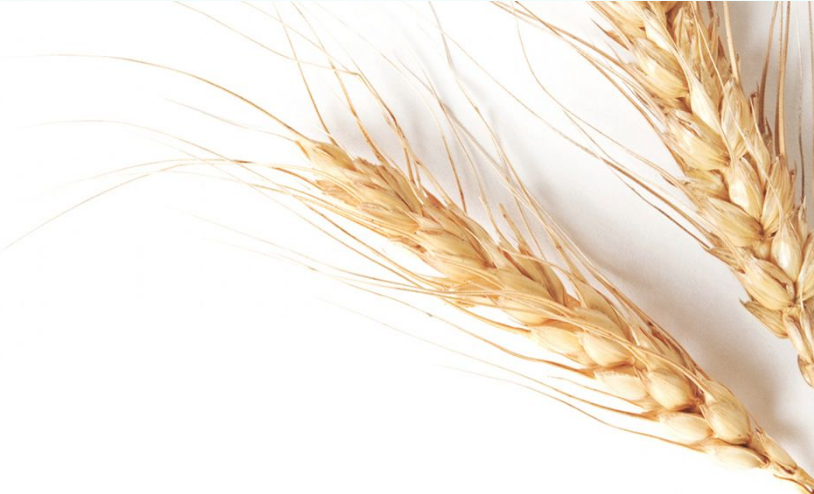 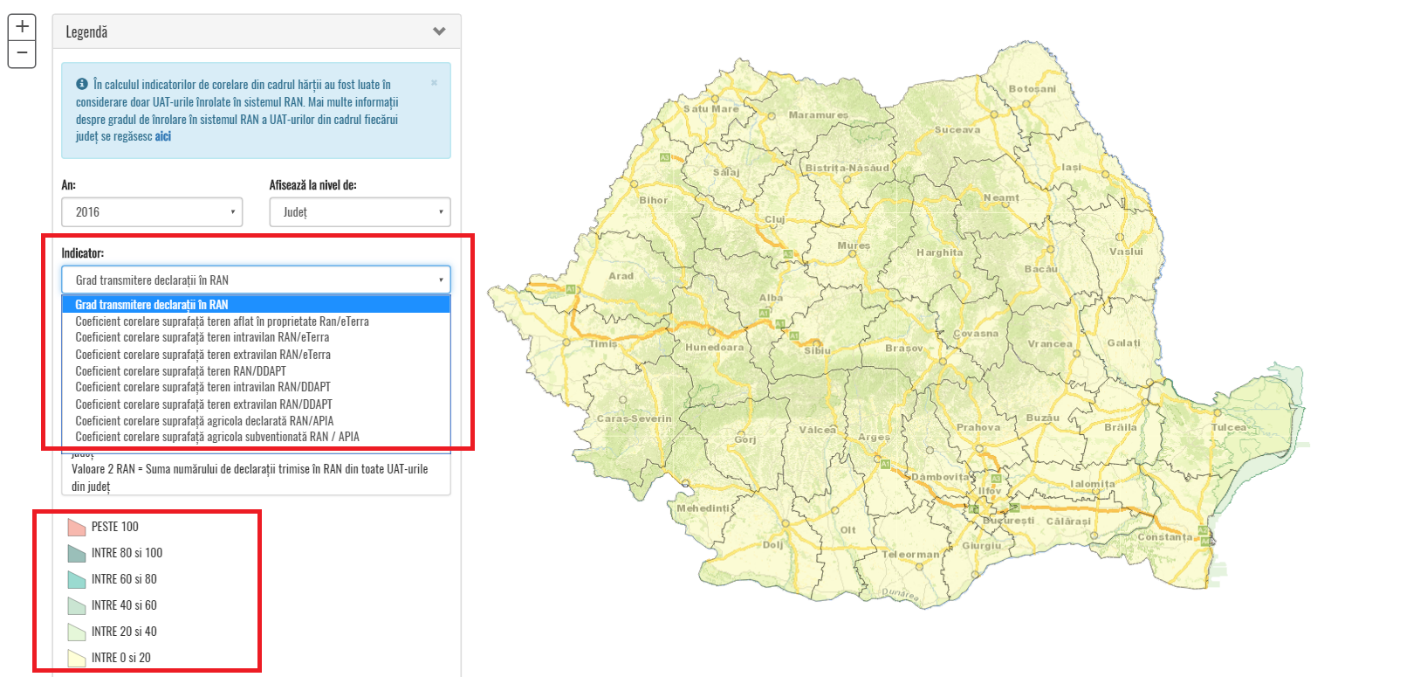 Utilizatorul dă click pe un element de geometrie al hărții (un UAT sau județ), iar aplicația afișează un pop-up cu informațiile sintetice aferente geometriei și indicatorului.
7. Vizualizare indicatori de corelare pe harta statistică
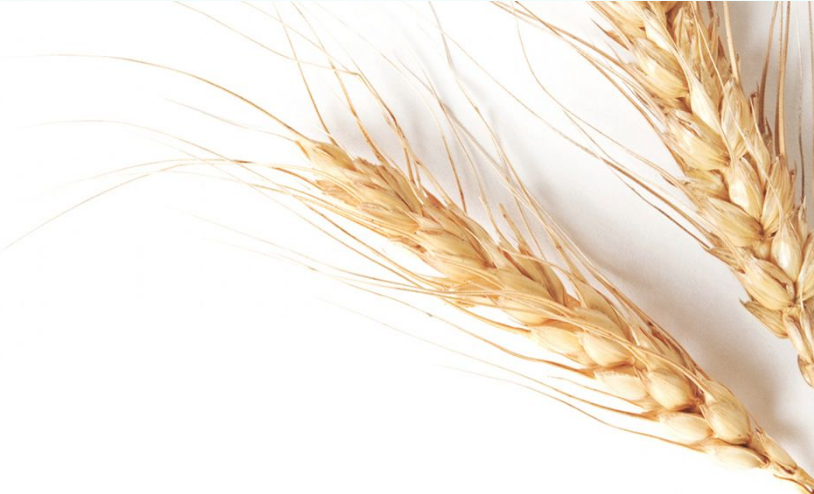 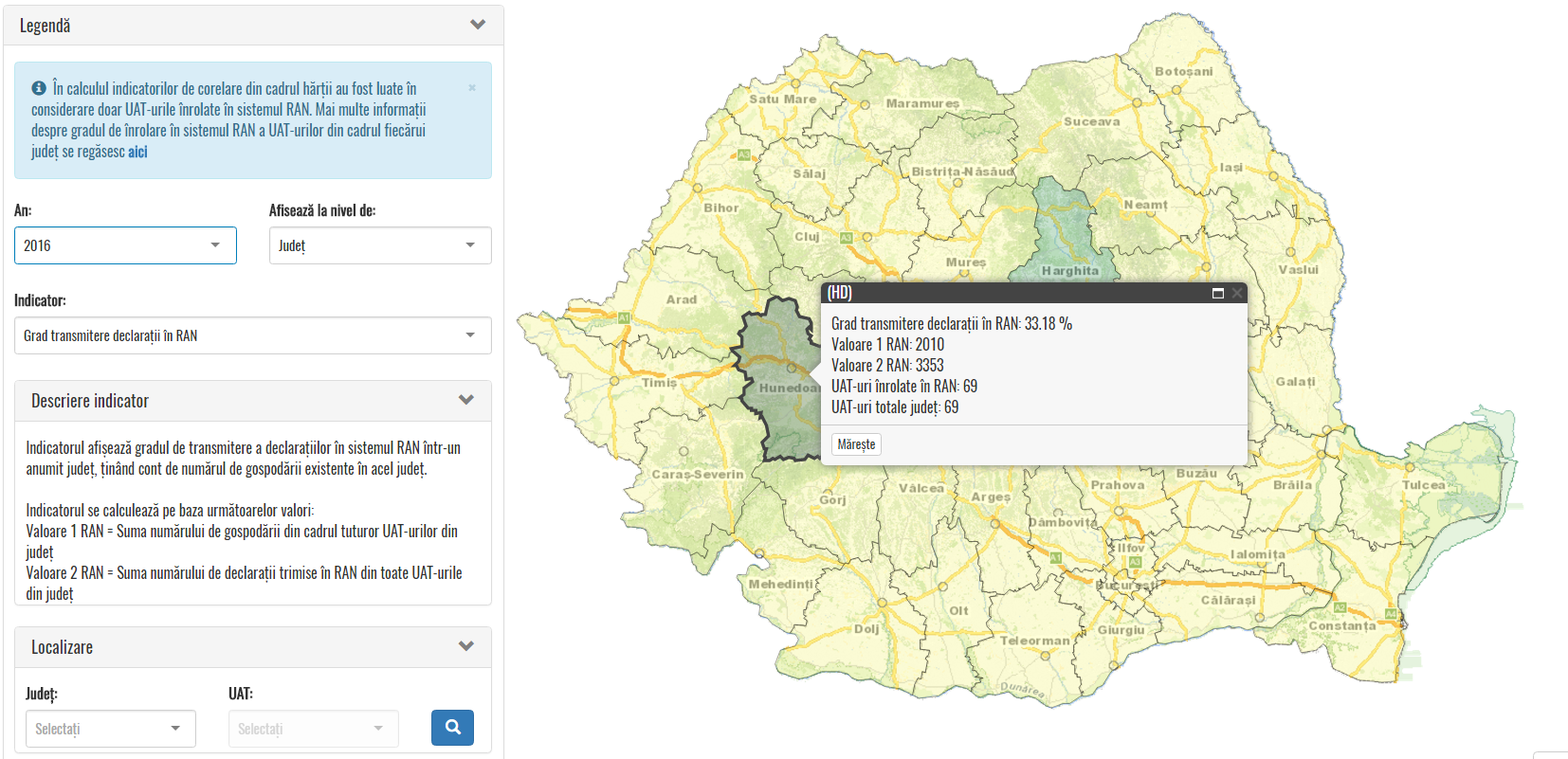 Întrebări și răspunsuri
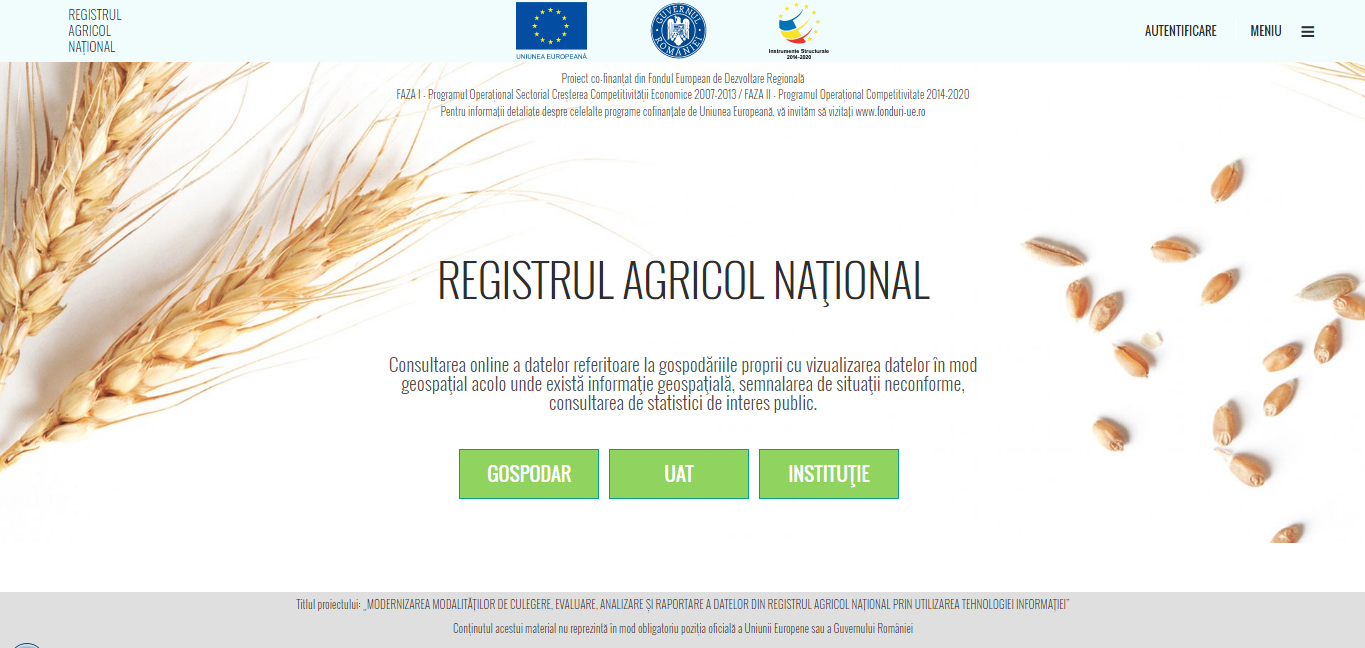